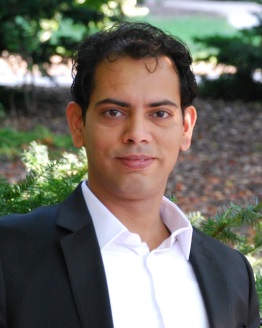 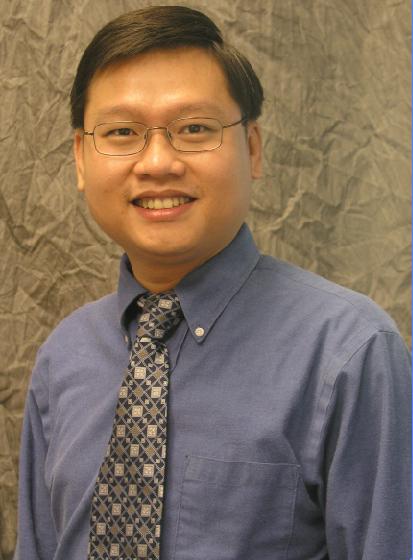 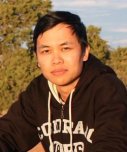 Hoan Anh Nguyen
Tien N. Nguyen
Hridesh Rajan
Efficiently Mining Source Codewith Boa
Robert Dyer
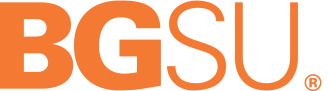 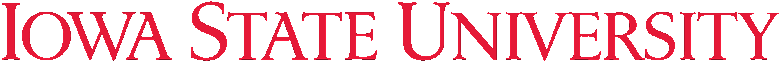 The research activities described in this talk were supported in part by the US National Science Foundation (NSF) grants CCF-13-49153, CCF-13-20578, TWC-12-23828, CCF-11-17937, CCF-10-17334, and CCF-10-18600.
What do I mean bysoftware repository?
2
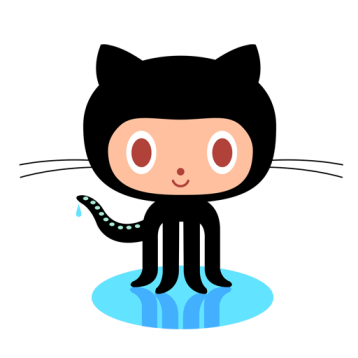 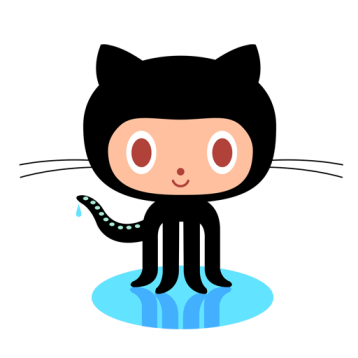 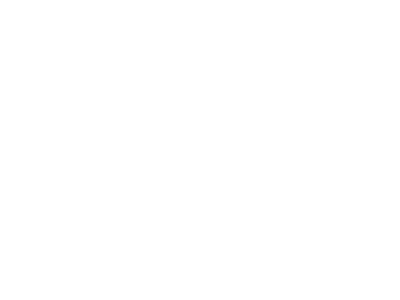 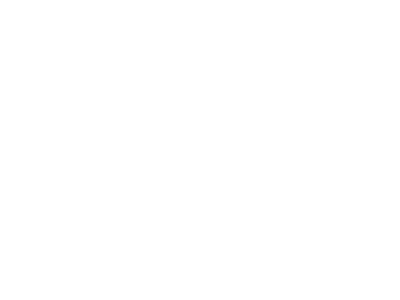 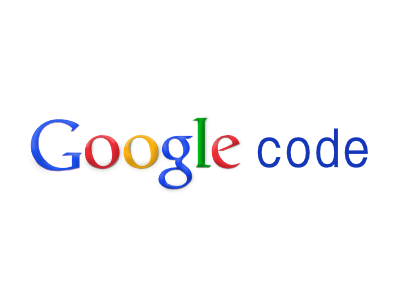 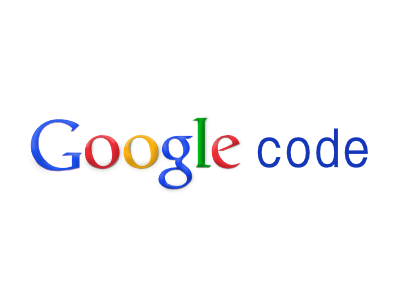 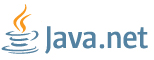 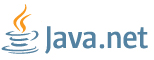 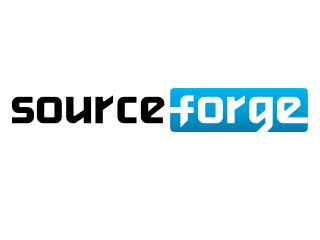 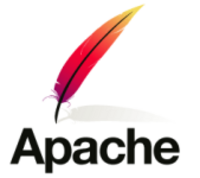 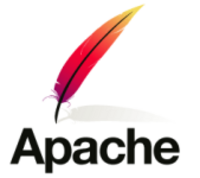 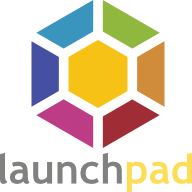 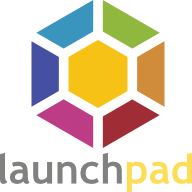 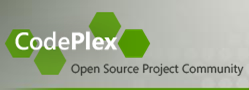 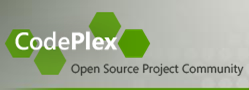 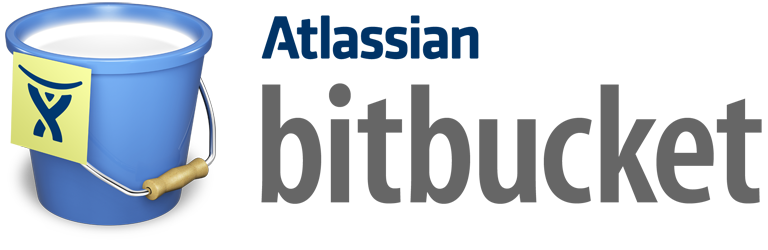 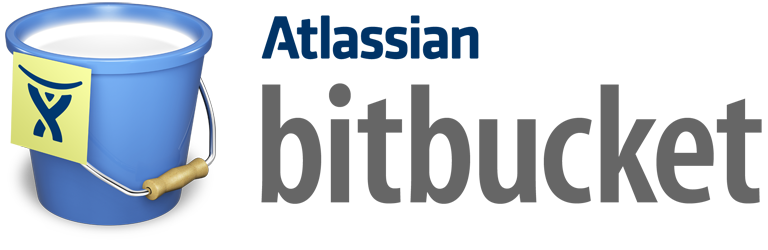 3
What features do they have?
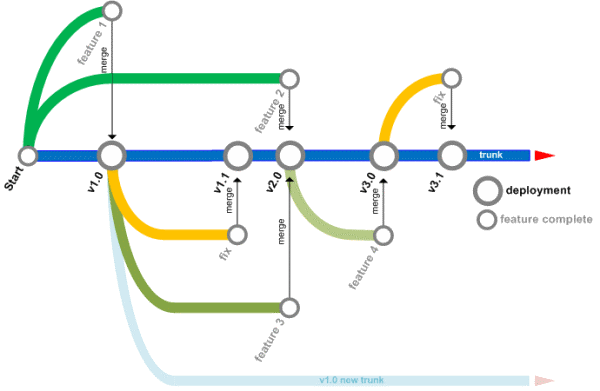 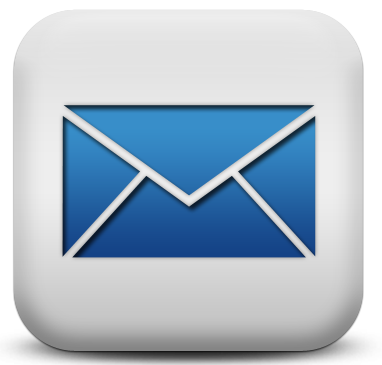 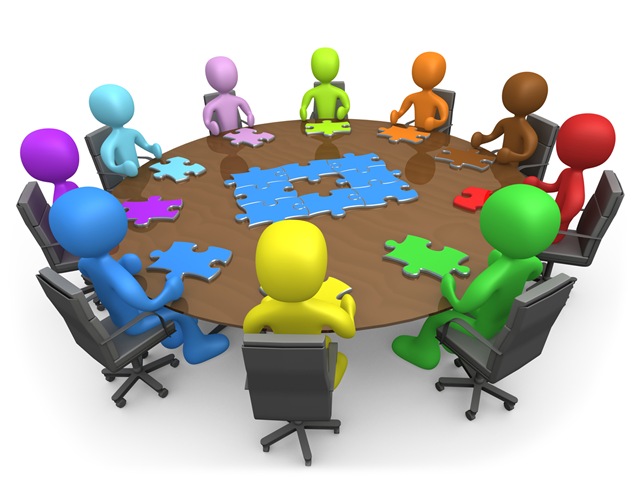 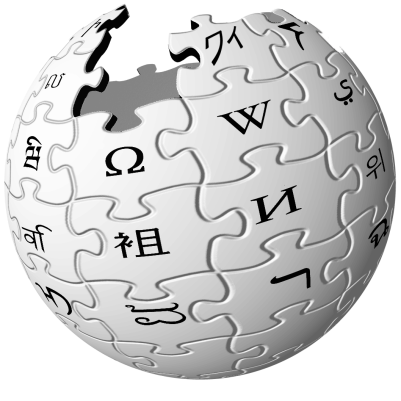 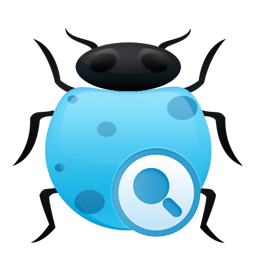 4
What do I mean bymining software repositories (MSR)?
5
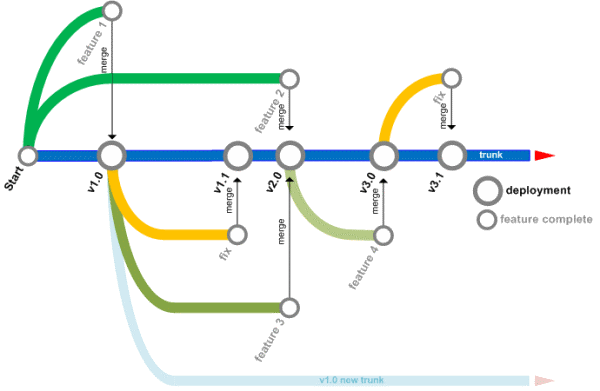 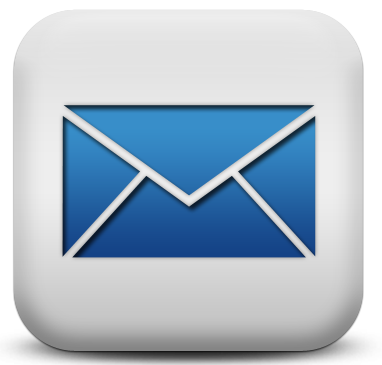 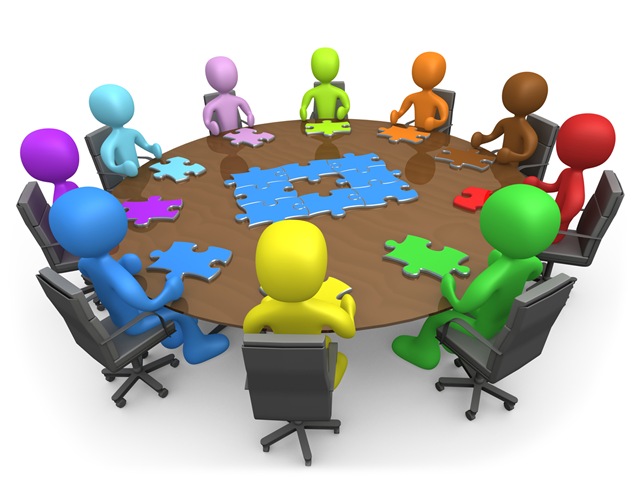 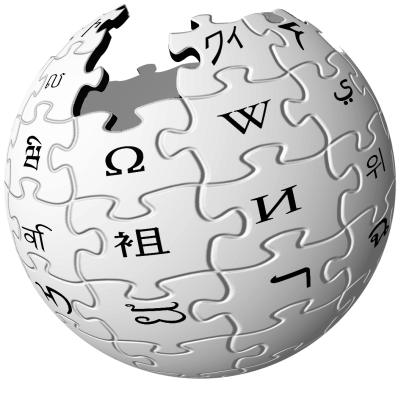 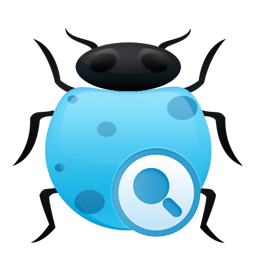 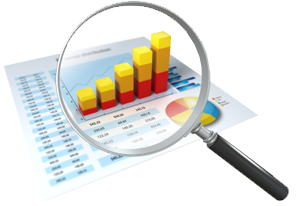 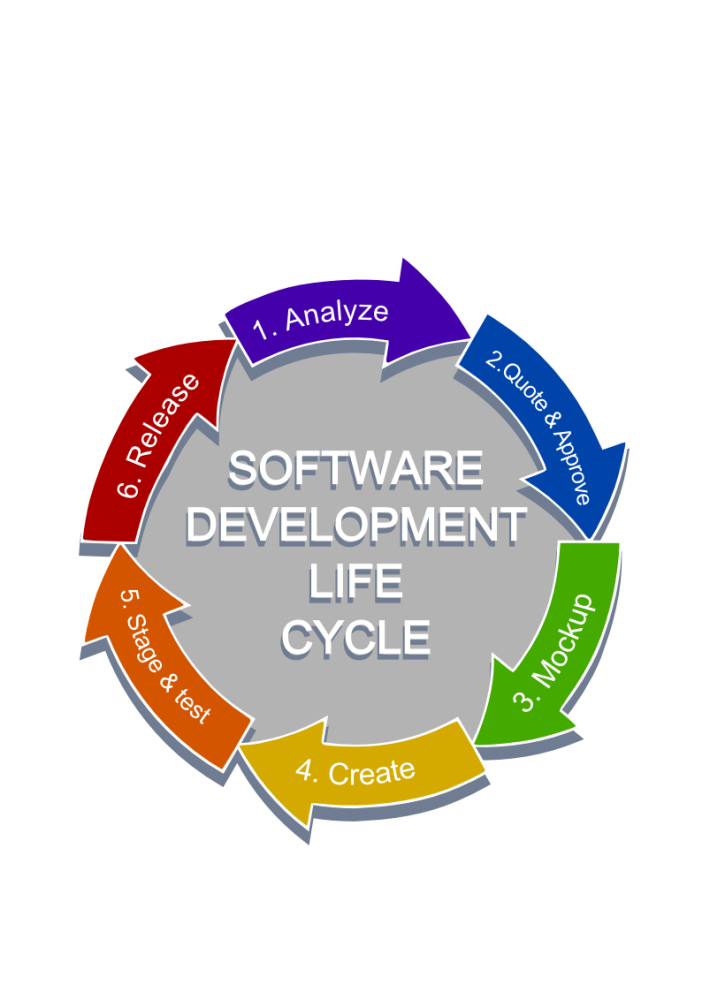 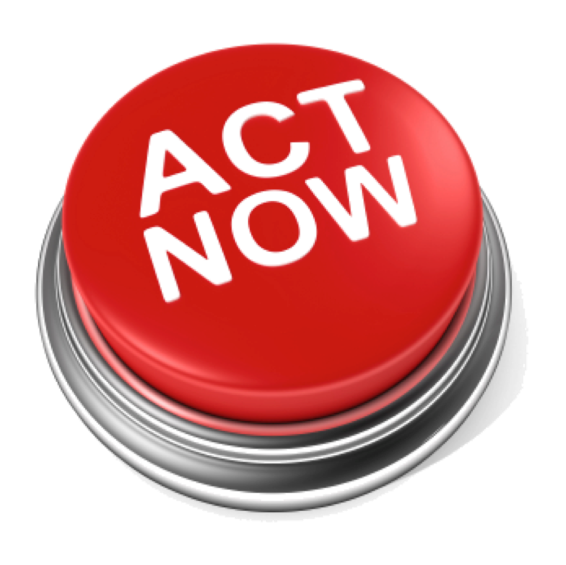 6
What are some examples ofsoftware repository mining?
7
What is the most used programming language?
8
How many words are in commit messages?
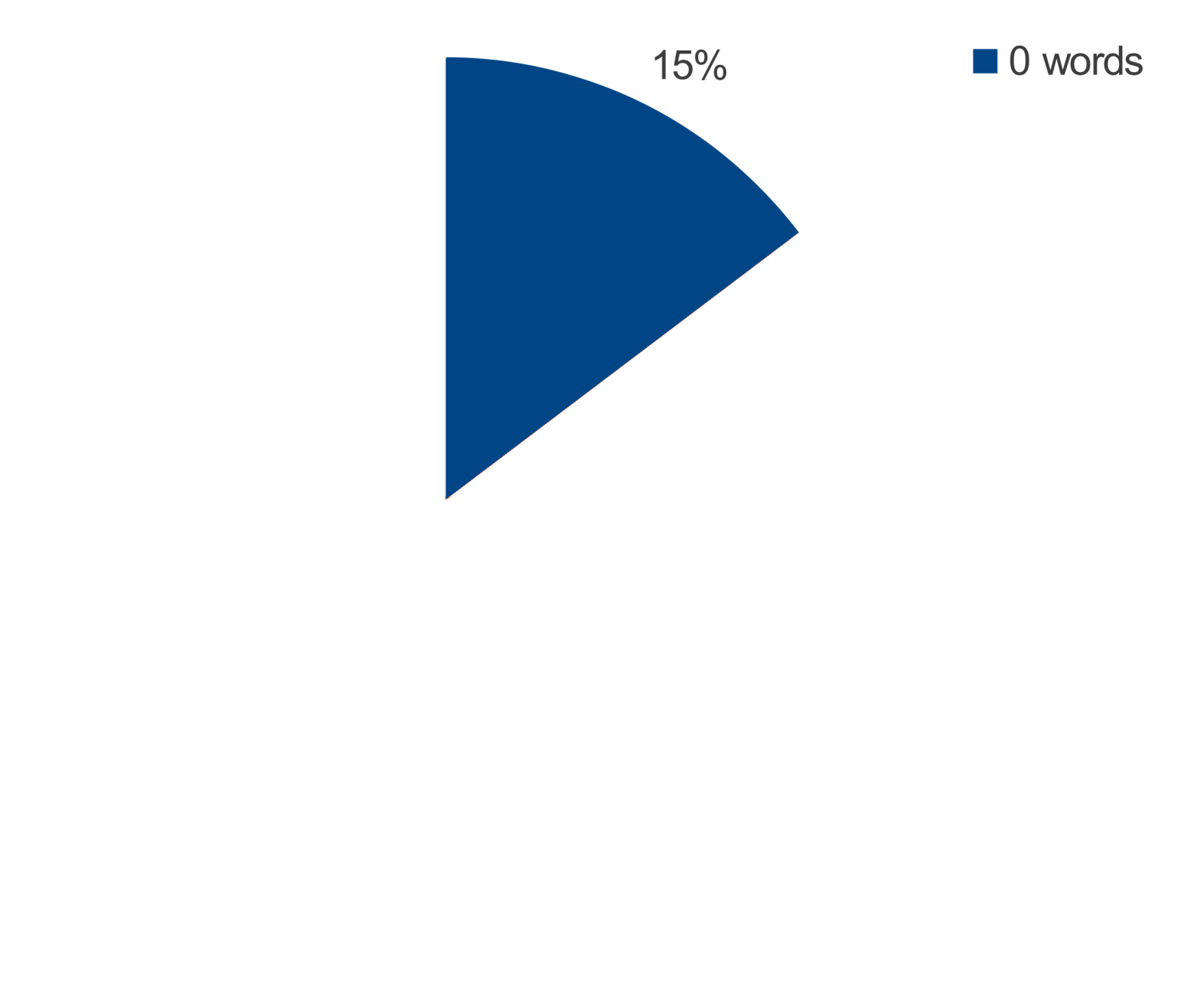 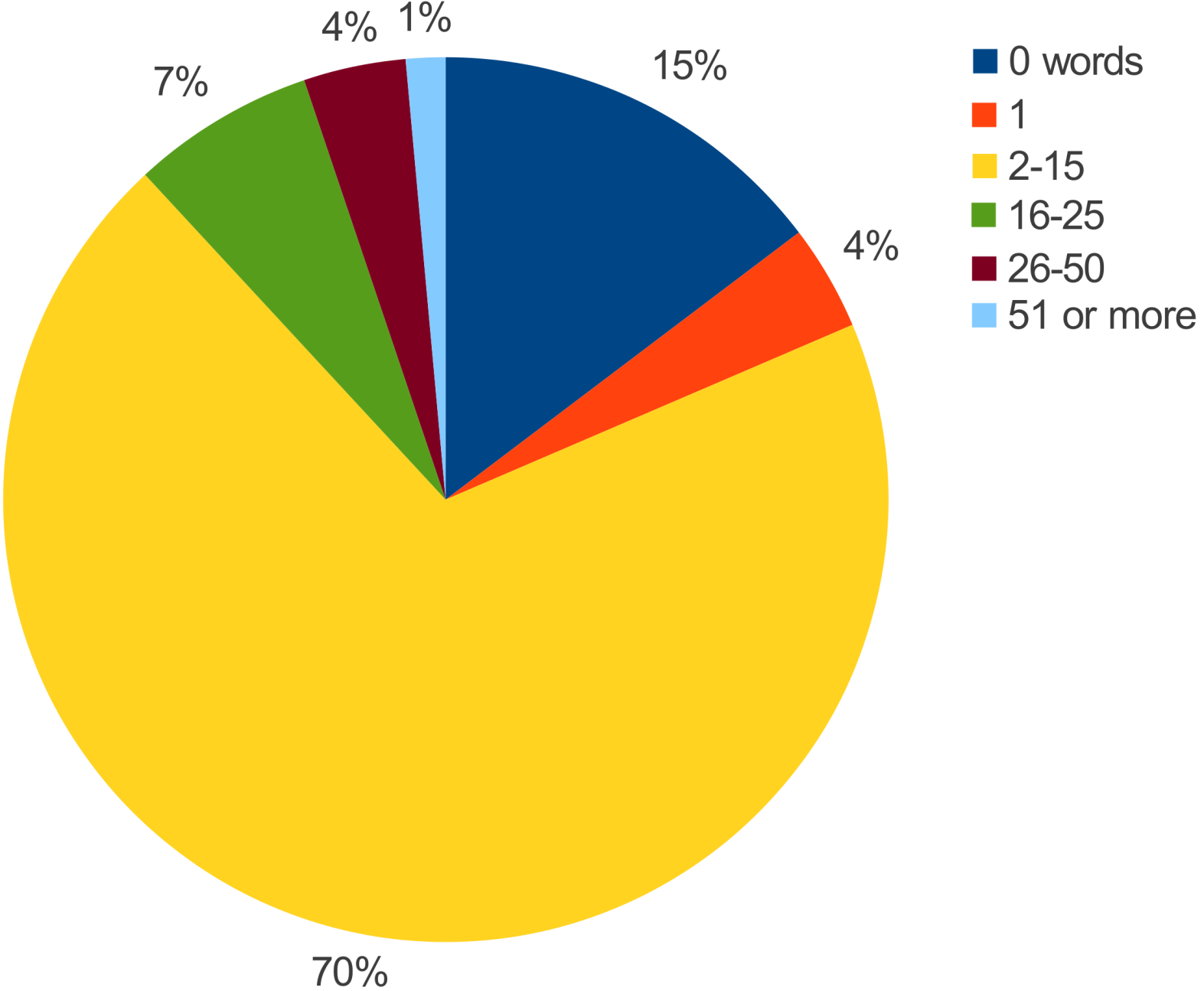 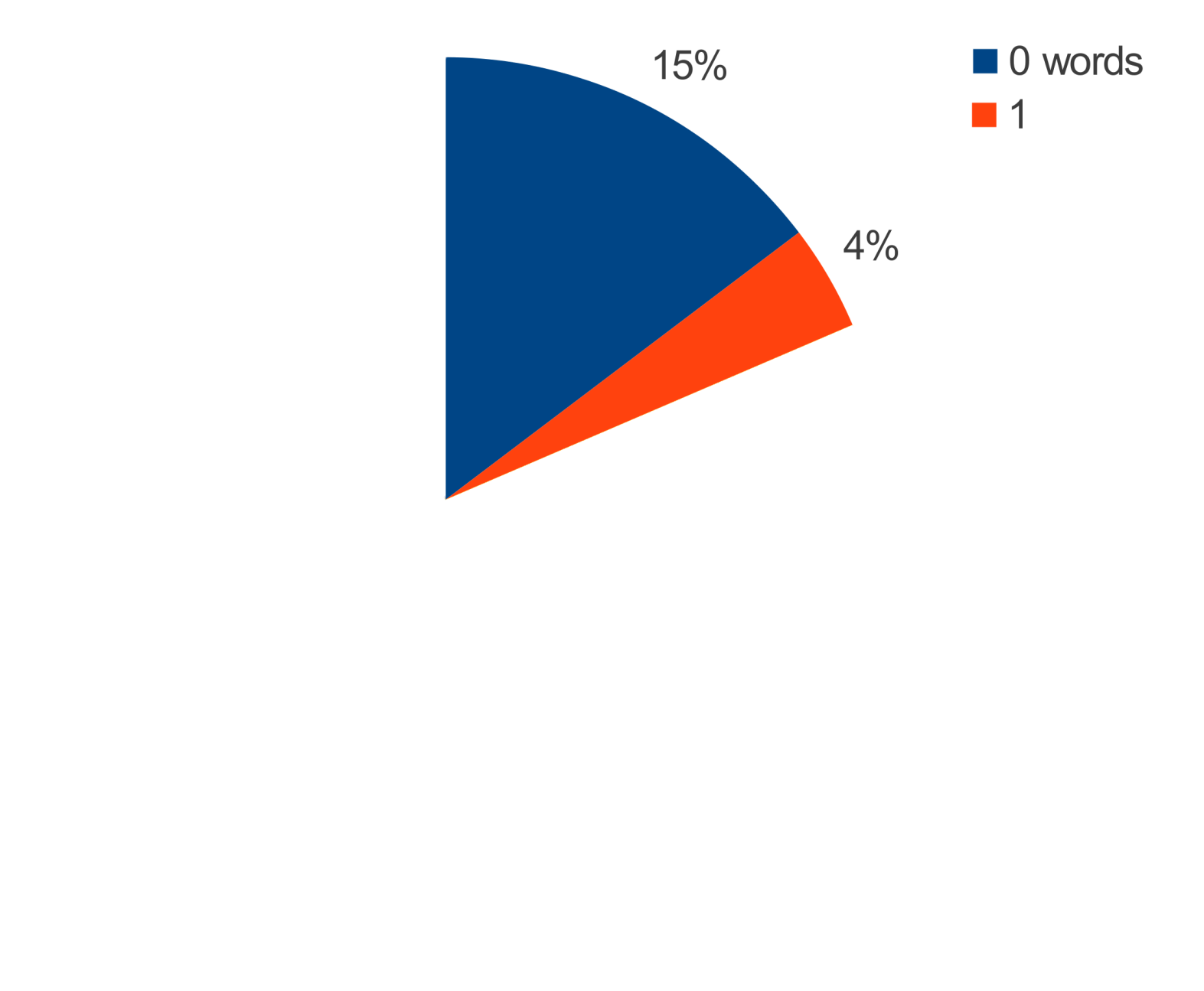 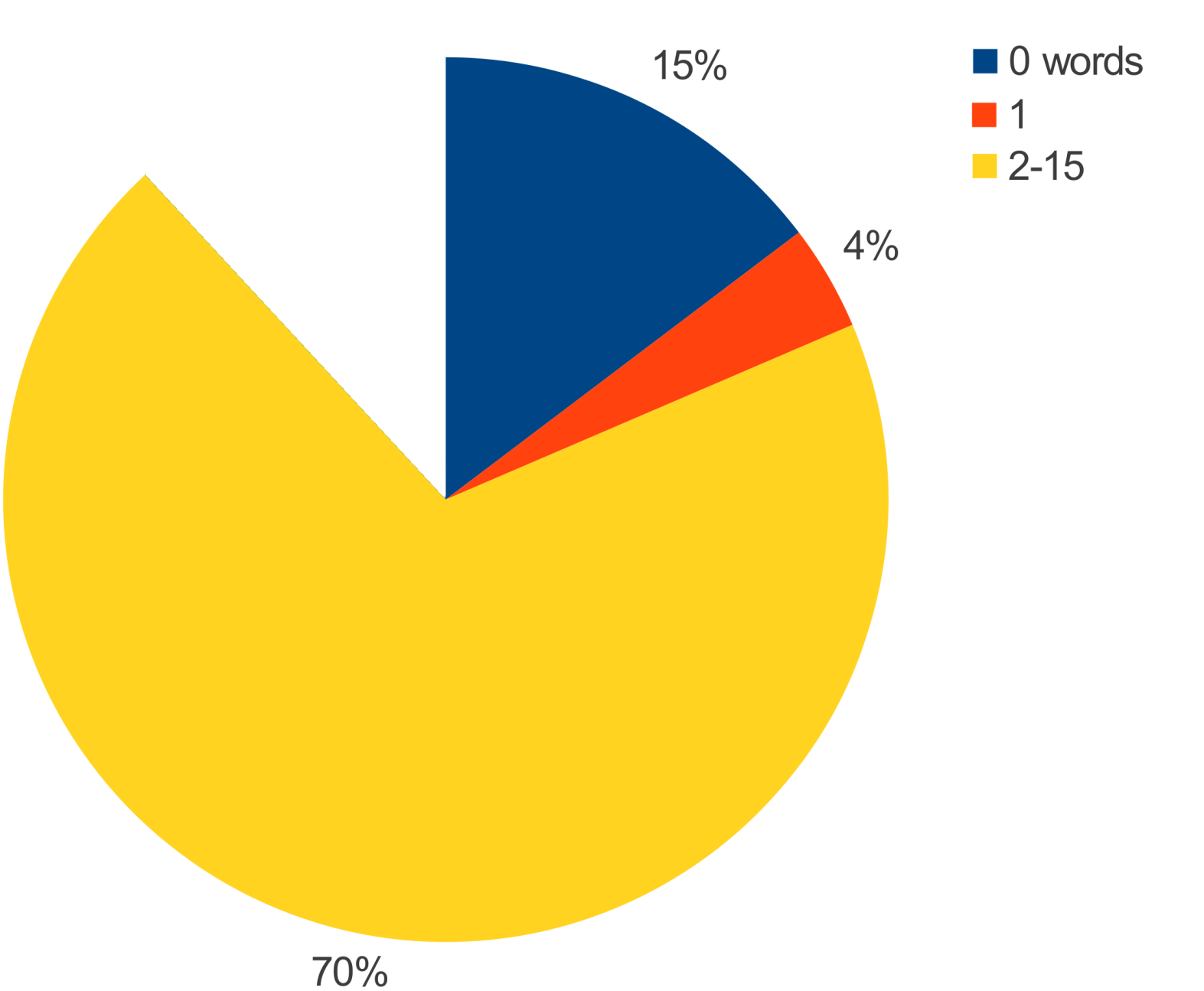 Words[] = update, 30715
Words[] = cleanup, 19073
Words[] = updated, 18737
Words[] = refactoring, 11981
Words[] = fix, 11705
Words[] = test, 9428
Words[] = typo, 9288
Words[] = updates, 7746
Words[] = javadoc, 6893
Words[] = bugfix, 6295
9
How has unit testing evolved over time?
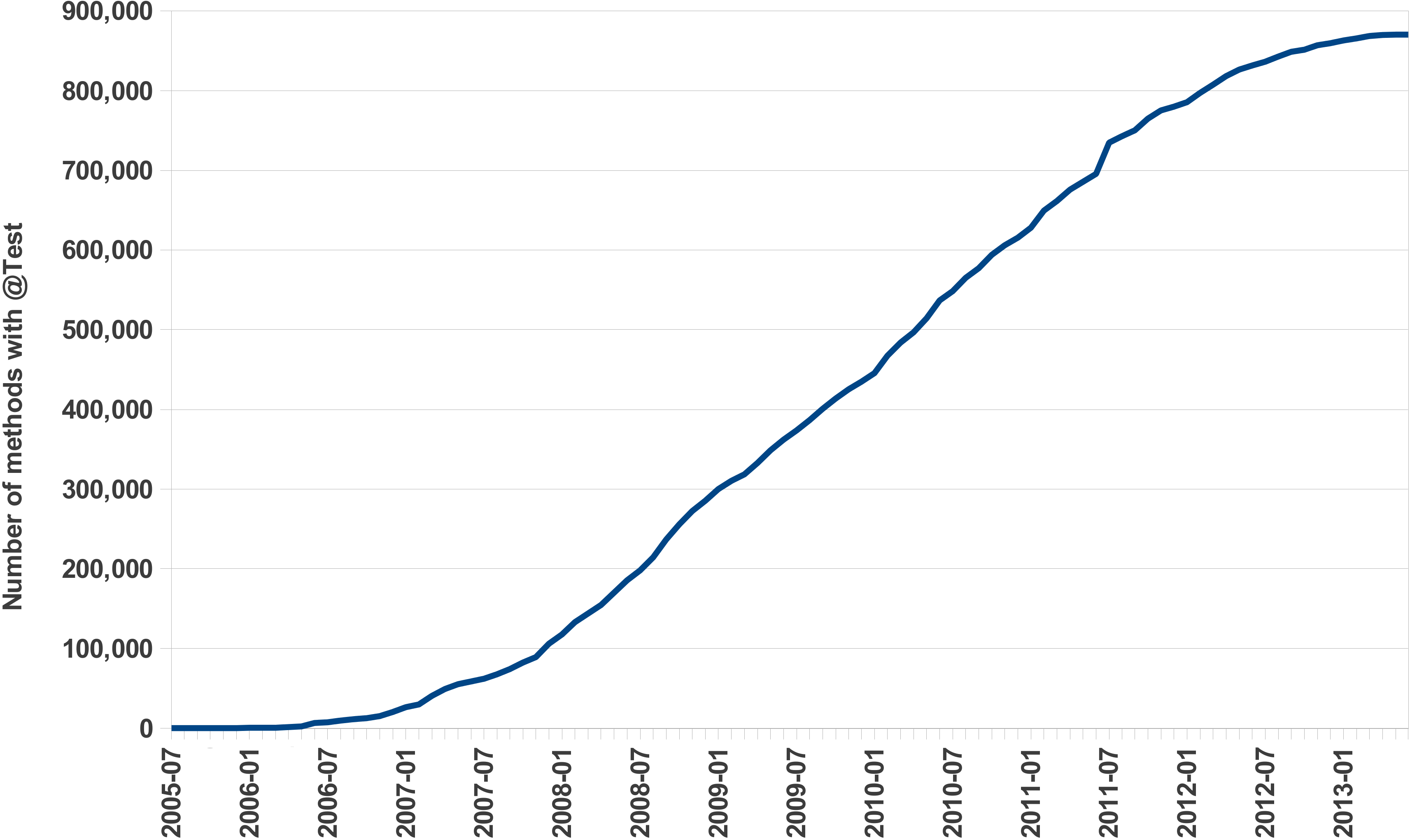 JUnit 4 release
10
What makes thisultra-large-scale mining?
11
Previous examples queried...
Over 250GB of pre-processed data
12
What doesbringing BIGDATA to the massesmean?
13
How has unit testing evolved over time?
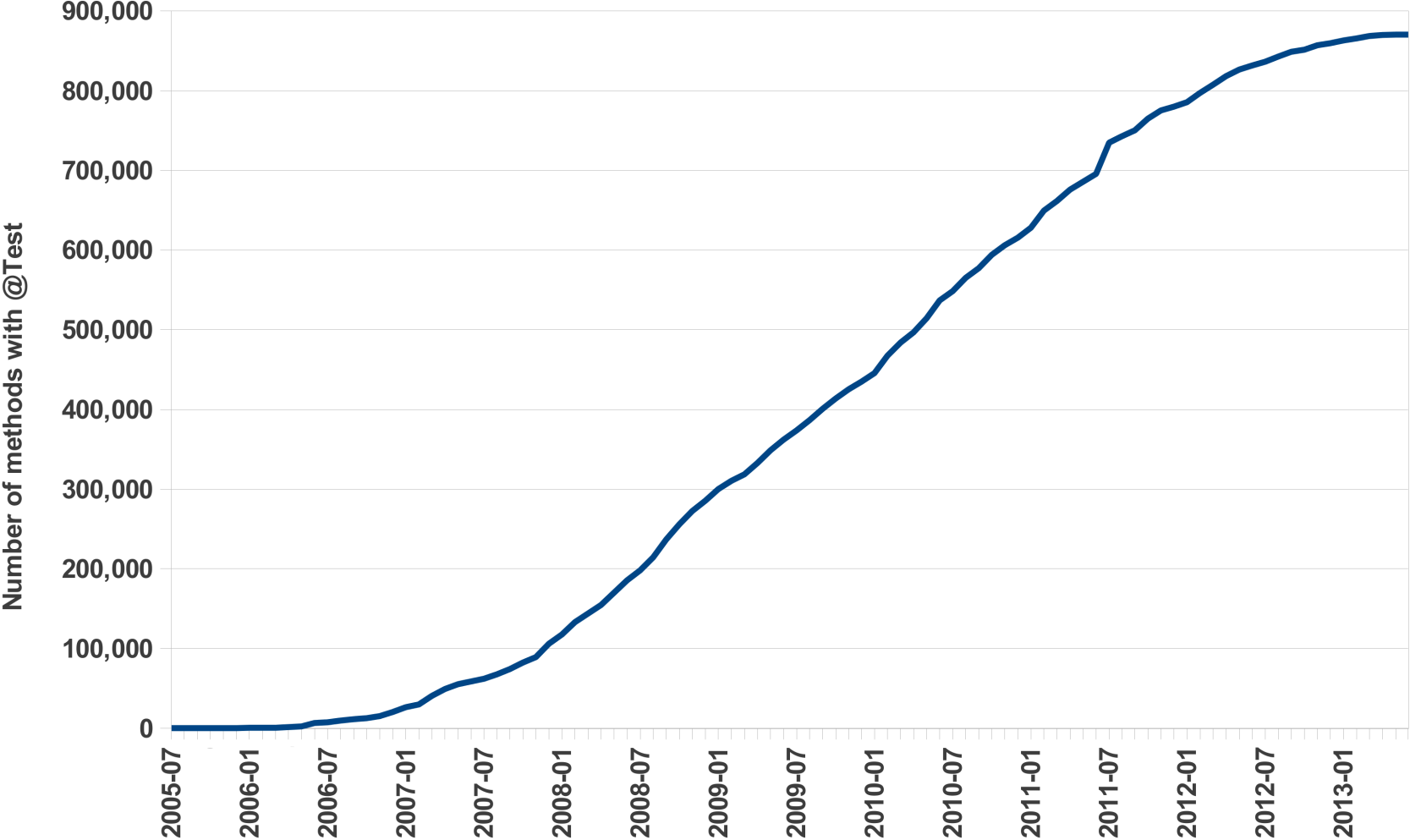 How can we solve this task?
14
mine project
metadata
Results
foreach
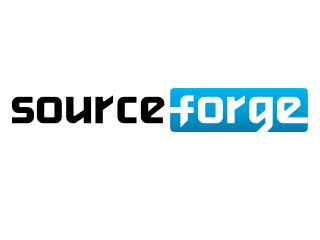 yes
Method has
@Test?
Has
repository?
yes
mine
revisions
mine
sources
Access
repository
Find all
source files
Find all
methods
15
mine project
metadata
Results
foreach
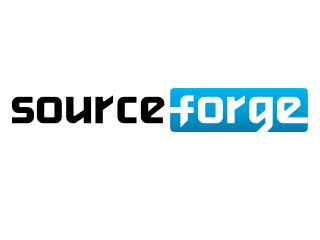 yes
Challenge: Volume
Method has
@Test?
Has
repository?
yes
mine
revisions
mine
sources
Access
repository
Find all
source files
Find all
methods
16
Challenge: Volume
How do you:

Find such a large dataset?		Transform the data for analysis?
Access this data?				Efficiently analyze the data?
Store the data?
17
mine project
metadata
Results
foreach
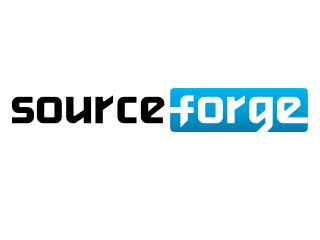 yes
Challenge: Velocity
Method has
@Test?
Has
repository?
yes
mine
revisions
mine
sources
Access
repository
Find all
source files
Find all
methods
18
Challenge: Velocity
19
Challenge: Velocity
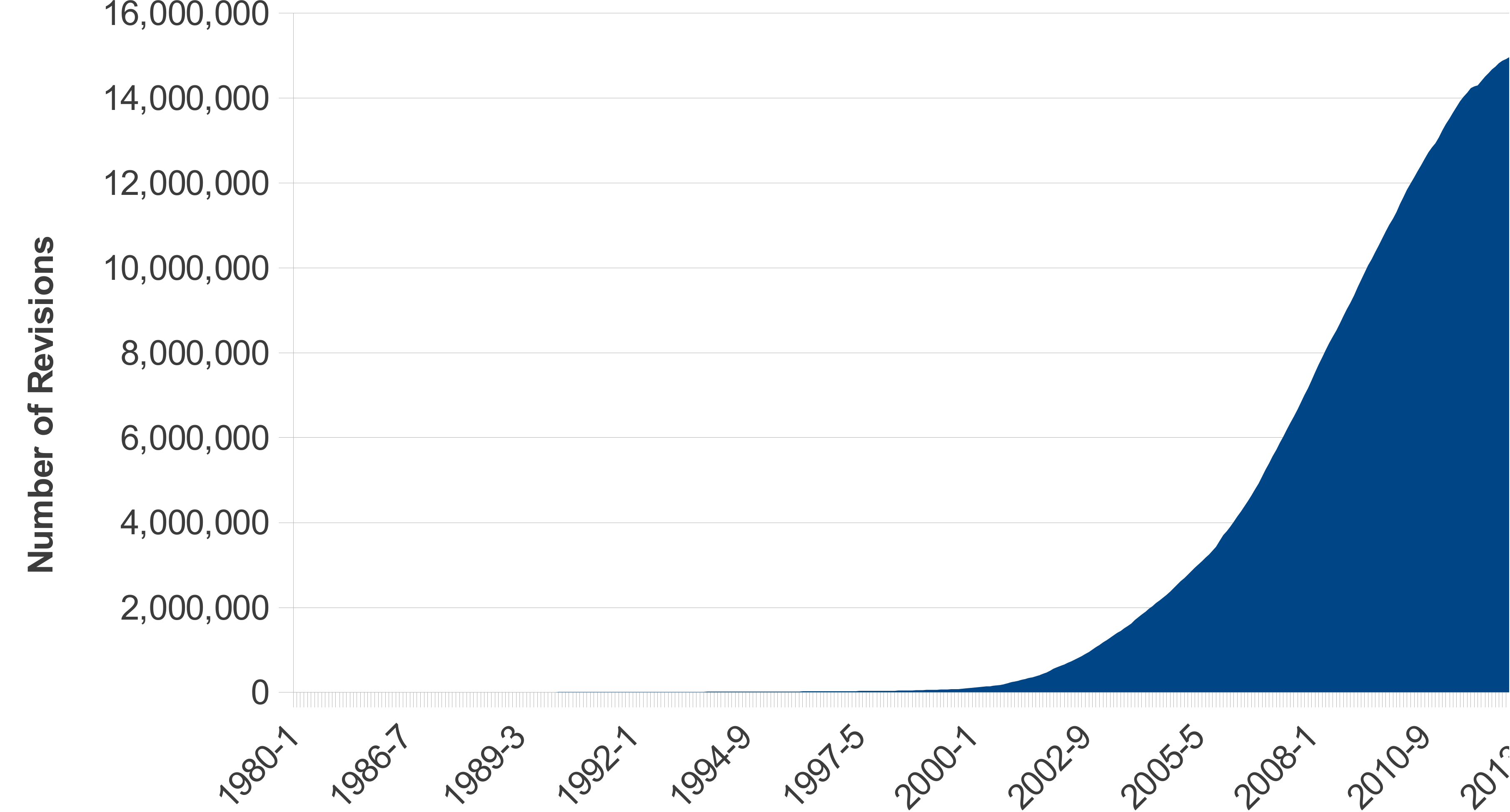 20
mine project
metadata
Results
foreach
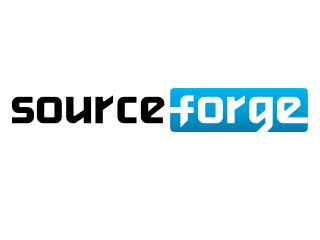 yes
Challenge: Variety
Method has
@Test?
Has
repository?
yes
mine
revisions
mine
sources
Access
repository
Find all
source files
Find all
methods
21
Challenge: Variety
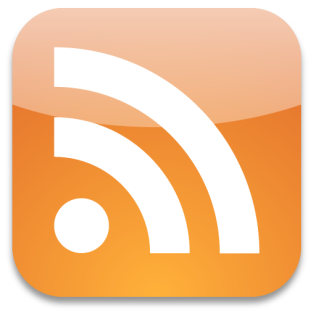 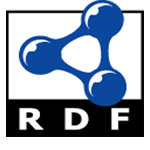 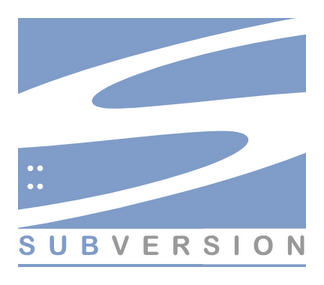 22
Ultra-large-scale Software Repository Mining
The Boa Experience
[ICSE'14]
[ICSE'13]
[GPCE'13]
[SPLASH'13 SRC]
[TOSEM] (under review)
Boa's Architecture
Query result
returned
via web
Boa's Data Infrastructure
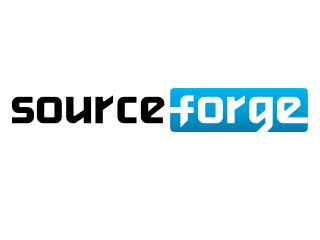 User submits
query
Replicate
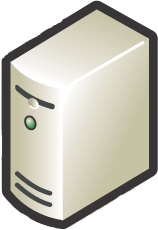 and Transform
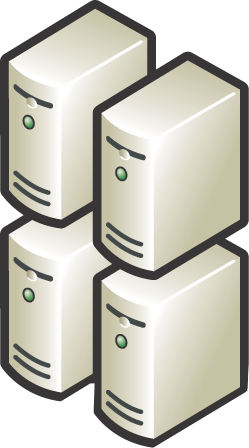 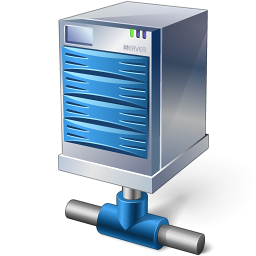 Compiled into
Hadoop program
Stored on
cluster
Deployed and
executed on cluster
cache
24
Boa's Computing Infrastructure
mine project
metadata
Results
foreach
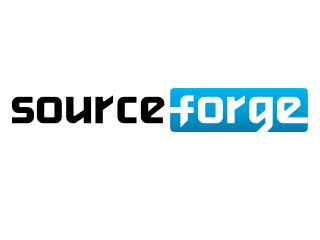 yes
Challenge: Volume
Method has
@Test?
Has
repository?
Challenge: Velocity
Challenge: Variety
yes
mine
revisions
mine
sources
Access
repository
Find all
source files
Find all
methods
25
A better solution...
Tests: output sum[timestamp] of int;

cur_time:timestamp;

visit(input, visitor {
  before n: Revision -> cur_time = n.commit_date;
  before n: Modifier ->
    if (n.kind == ModifierKind.ANNOTATION &&
        match(`^(org\.junit\.)?Test$`,
              n.annotation_name))
      Tests[cur_time] << 1;
});
Only 10 lines of code
Automatically parallelized
No external libraries
Analyzes 18 billion AST nodes in minutes
26
How has unit testing evolved over time?
Tests: output sum[timestamp] of int;
27
How has unit testing evolved over time?
Tests: output sum[timestamp] of int;



visit(input, visitor {






});
28
How has unit testing evolved over time?
Tests: output sum[timestamp] of int;



visit(input, visitor {

  before n: Modifier ->




});
29
How has unit testing evolved over time?
Tests: output sum[timestamp] of int;



visit(input, visitor {

  before n: Modifier ->
    if (n.kind == ModifierKind.ANNOTATION &&



});
30
How has unit testing evolved over time?
Tests: output sum[timestamp] of int;



visit(input, visitor {

  before n: Modifier ->
    if (n.kind == ModifierKind.ANNOTATION &&
        match(`^(org\.junit\.)?Test$`,
              n.annotation_name))

});
31
How has unit testing evolved over time?
Tests: output sum[timestamp] of int;



visit(input, visitor {

  before n: Modifier ->
    if (n.kind == ModifierKind.ANNOTATION &&
        match(`^(org\.junit\.)?Test$`,
              n.annotation_name))
      Tests[cur_time] << 1;
});
32
How has unit testing evolved over time?
Tests: output sum[timestamp] of int;

cur_time:timestamp;

visit(input, visitor {
  before n: Revision -> cur_time = n.commit_date;
  before n: Modifier ->
    if (n.kind == ModifierKind.ANNOTATION &&
        match(`^(org\.junit\.)?Test$`,
              n.annotation_name))
      Tests[cur_time] << 1;
});
33
Tests[631152000] = 5
Tests[631154020] = 12
Tests[631161103] = 14
Tests[631172392] = 18
                   .
                   .
                   .
Dataset
Output
input = project1
Boa Program
Tests[631152000] << 1;
Tests[631154020] << 1;
input = project2
Boa Program
Tests
input = project3
Boa Program
631152000, 1
631152000, 1
631154020, 1
631152000, 1
631154020, 1
631154020, 1
631161103, 1
.
.
.
.
.
.
input = projectn
Boa Program
Tests: output sum[timestamp] of int;

cur_time:timestamp;

visit(input, visitor {
  before n: Revision -> cur_time = n.commit_date;
  before n: Modifier ->
    if (n.kind == ModifierKind.ANNOTATION &&
        match(`^(org\.junit\.)?Test$`,
              n.annotation_name))
      Tests[cur_time] << 1;
});
Tests: output sum[timestamp] of int;

cur_time:timestamp;

visit(input, visitor {
  before n: Revision -> cur_time = n.commit_date;
  before n: Modifier ->
    if (n.kind == ModifierKind.ANNOTATION &&
        match(`^(org\.junit\.)?Test$`,
              n.annotation_name))
      Tests[cur_time] << 1;
});
Tests: output sum[timestamp] of int;

cur_time:timestamp;

visit(input, visitor {
  before n: Revision -> cur_time = n.commit_date;
  before n: Modifier ->
    if (n.kind == ModifierKind.ANNOTATION &&
        match(`^(org\.junit\.)?Test$`,
              n.annotation_name))
      Tests[cur_time] << 1;
});
Tests: output sum[timestamp] of int;

cur_time:timestamp;

visit(input, visitor {
  before n: Revision -> cur_time = n.commit_date;
  before n: Modifier ->
    if (n.kind == ModifierKind.ANNOTATION &&
        match(`^(org\.junit\.)?Test$`,
              n.annotation_name))
      Tests[cur_time] << 1;
});
Tests: output sum[timestamp] of int;

cur_time:timestamp;

visit(input, visitor {
  before n: Revision -> cur_time = n.commit_date;
  before n: Modifier ->
    if (n.kind == ModifierKind.ANNOTATION &&
        match(`^(org\.junit\.)?Test$`,
              n.annotation_name))
      Tests[cur_time] << 1;
});
34
Automatic Parallelization
Tests: output sum[timestamp] of int;

cur_time:timestamp;

visit(input, visitor {
  before n: Revision -> cur_time = n.commit_date;
  before n: Modifier ->
    if (n.kind == ModifierKind.ANNOTATION &&
        match(`^(org\.junit\.)?Test$`,
              n.annotation_name))
      Tests[cur_time] << 1;
});
Output variables with built in aggregator functions:
	sum, mean, top(k), bottom(k), set, collection, etc
Compiler generates Hadoop MapReduce code
35
Abstracting MSR with Types
Tests: output sum[timestamp] of int;

cur_time:timestamp;

visit(input, visitor {
  before n: Revision -> cur_time = n.commit_date;
  before n: Modifier ->
    if (n.kind == ModifierKind.ANNOTATION &&
        match(`^(org\.junit\.)?Test$`,
              n.annotation_name))
      Tests[cur_time] << 1;
});
Custom domain-specific types for mining software repositories
	5 base types and 9 types for source code
No need to understand multiple data formats or APIs
36
Abstracting MSR with Types
Project
1
*
CodeRepository
1
*
Revision
1
1..*
ChangedFile
1
0..1
ASTRoot
37
Abstracting MSR with Types
ASTRoot
1
1..*
Namespace
1
*
1
1
Declaration
1
*
*
*
Method
Variable
Type
1
*
1
*
Expression
Statement
38
Challenge: How can we make mining source code easier?
Answer: Declarative Visitors
39
Background: Visitor Pattern
Rectangle
DrawVisitor
Rectangle
draw(Graphics g)
scale(int x, int y)
visit(Rectangle r)
visit(Circle c)
visit(Triangle t)
accept(Visitor v)
Circle
Circle
ScaleVisitor
draw(Graphics g)
scale(int x, int y)
visit(Rectangle r)
visit(Circle c)
visit(Triangle t)
accept(Visitor v)
Triangle
Triangle
draw(Graphics g)
scale(int x, int y)
accept(Visitor v)
40
Easing Source Code Mining with Visitors
id := visitor {
	before T -> statement;
	after  T -> statement;
};
visit(node, id);
41
Easing Source Code Mining with Visitors
id := visitor {
	before id : T1 -> statement;

	before T2, T3  -> statement;

	before _       -> statement;
};
42
Easing Source Code Mining with Visitors
ASTRoot
ASTRoot
Namespace
Namespace
Declaration
Declaration
Method
Method
Variable
Variable
Type
Type
Statement
Statement
Expression
Expression
43
Easing Source Code Mining with Visitors
ASTRoot
before n: Declaration -> {



}
before n: Declaration -> {
	foreach (i: int; n.fields[i])
		visit(n.fields[i]);

}
before n: Declaration -> {
	foreach (i: int; n.fields[i])
		visit(n.fields[i]);
	stop;}
Namespace
Declaration
Method
Variable
Type
Statement
Expression
44
Let's see it in action!
http://boa.cs.iastate.edu/boa/
45
Summary
Ultra-large-scale software repository mining
poses several challenges
Boa provides abstractions to address
these challenges
Ultra-large-scale dataset with almost 700k projects
Automatically parallelizes queries
Domain-specific language, types, and functions
to make mining software repositories easier
46
Boa's Global Impact
90+ users from over 20 countries!
47
Thank you!
http://boa.cs.iastate.edu/
48